Α΄ βοήθειες
ή πώς μπορούμε να βοηθήσουμε άμεσα σε μια έκτακτη κατάσταση
Μουρατίδου Μαρίνα, Φυσική αγωγή, Γ΄ Γυμνασίου
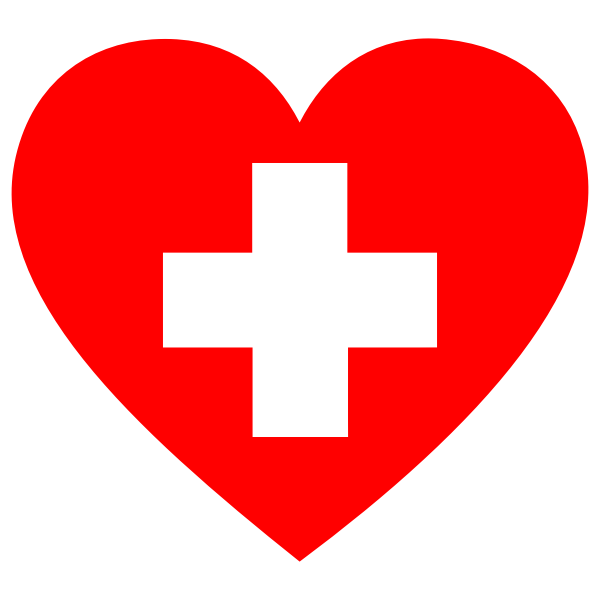 Πώς θα ορίζατε τις Α΄ βοήθειες;
Ποιος μπορεί να τις παρέχει; 
Ποιες είναι οι προυποθέσεις για να δώσει κάποιος
 Α βοήθειες; 
Ποια είναι τα απαραίτητα μέτρα ασφάλειας;
Μέρος Α΄- Καταστάσεις για παροχή Α΄βοηθειών
Εκδορά - κόψιμο  / Πίεση, πλύσιμο, αντισηψία, κάλυψη https://www.youtube.com/watch?v=AhANvBB9hz0
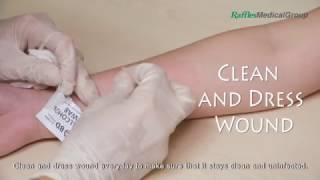 2.     Eγκαύματα
1ου βαθμού: Επίθεμα γάζας με νερό
Σε 2ου – 3ου βαθμού δεν αφαιρούμε ρούχο. Κλήση ασθενοφόρου.
Χημικό έγκαυμα: Με γάζα σκουπίζουμε το σημείο που πάσχει. Βλέπουμε τις οδηγίες στη συσκευασία. Τηλ στο κέντρο δηλητηριάσεων.
Εσωτερικό έγκαυμα από εισπνοή : αίσθημα εσωτερικού καψίματος- Κλήση ασθενοφόρου.
3. Λιποθυμία
https://www.youtube.com/watch?v=M1Nm37HvnWM
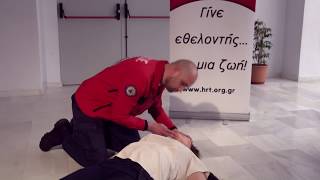 Άλλες καταστάσεις στις οποίες οι Α΄ βοήθειες 
μπορεί να σώσουν τη ζωή του θύματος
4. Χτύπημα στο κεφάλι : Ακινητοποίηση, ερωτήσεις στο θύμα για 5 λεπτά «ποιος είσαι; , τι κάνεις, τι μέρα είναι,  πού μένεις;»,  Κλήση ασθενοφόρου ή επίσκεψη στο γιατρό για έλεγχο
5. Ηλεκτροπληξία: κλείσιμο γενικού διακόπτη ρεύματος ή  κλείσιμο της πηγής τροφοδοσίας (διακόπτης). Απομάκρυνση του θύματος με κακό αγωγό ηλεκτρισμού,  έλεγχος ζωτικών λειτουργιών, κλήση ασθενοφόρου, θέση ανάνηψης, σκέπασμα του θύματος
6. Επιληπτική κρίση: απομάκρυνση όλων των αντικειμένων γύρω από το θύμα, Προστασία του κεφαλιού, Αφού οι συσπάσεις τελειώσουν, έλεγχος ζωτικών λειτουργιών, κλήση ασθενοφόρου, θέση ανάνηψης, σκέπασμα του θύματος
7. Αιμοραγγία - ρινορραγία
https://www.youtube.com/watch?v=vbszOOW9RWA
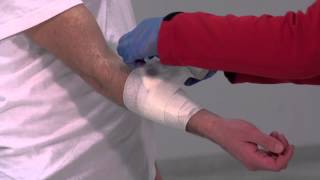 μυοσκελετικοί τραυματισμοί
https://www.youtube.com/watch?v=-VG3efru39Y
8. Διάστρεμμα : ακινητοποίηση, ανύψωση, πάγος, περίδεση
9. Θλάση: ακινητοποίηση, πάγος, περίδεση
10. Ανοιχτά και κλειστά κατάγματα 
Πώς ορίζεται ένα ανοιχτό και πώς ένα κλειστό κάταγμα;
 Ποια η διαφορά τους; 
Μετακινούμε έναν τραυματισμένο που υποθέτουμε ότι έχει υποστεί κάταγμα;
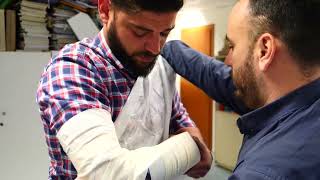 Χρήσιμα τηλέφωνα 
               ΕΚΑΒ - ασθενοφόρο  166, 
                ΄Εκτακτες ανάγκες  112
                Πυροσβεστική 199  
                Λιμενικό για πνιγμούς 108
               ΄Αμεση Δράση 100
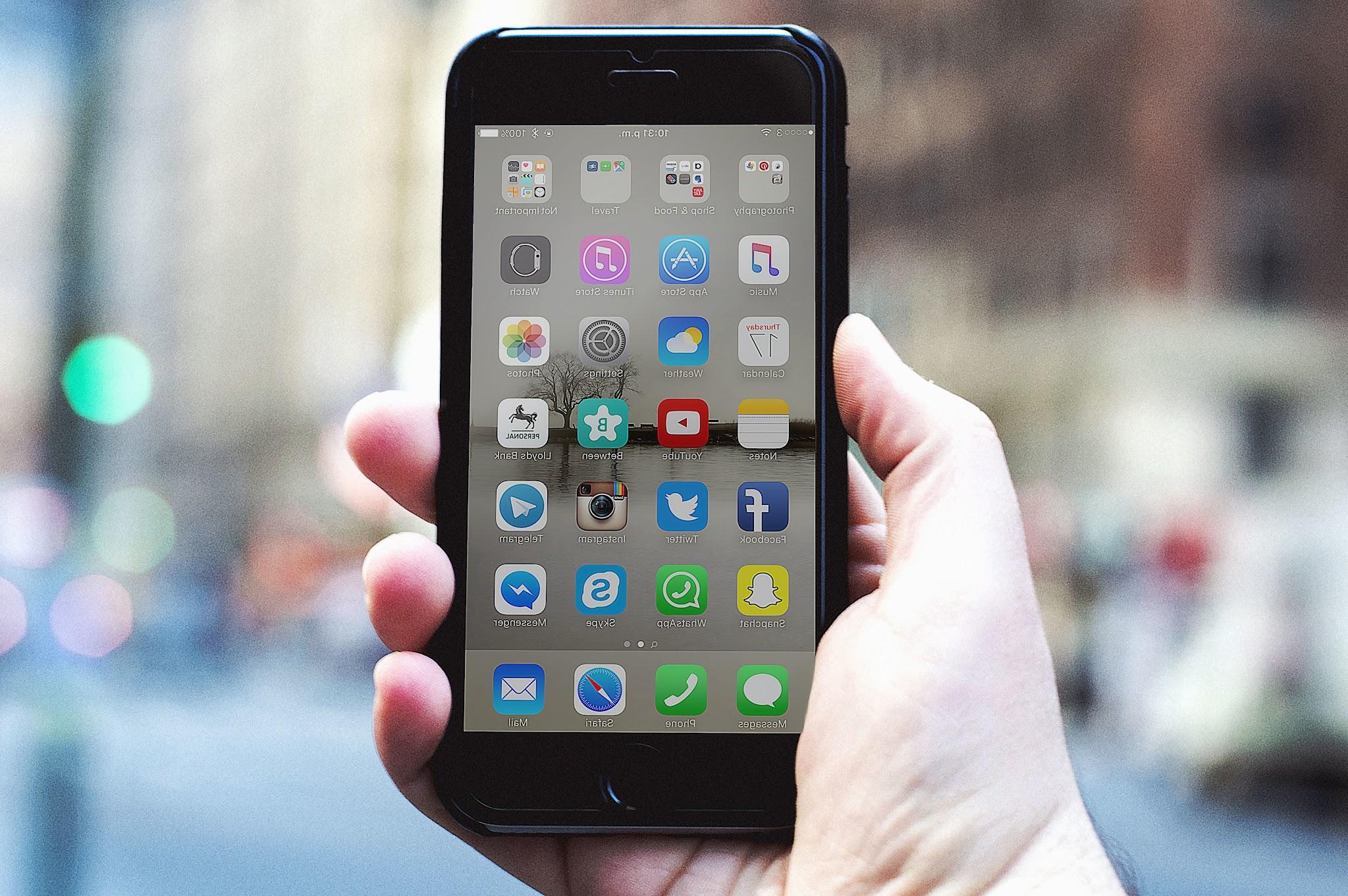 Μέρος B΄- Συνήθη λάθη στις Α βοήθειες https://watchkin.com/5bfeddfa49
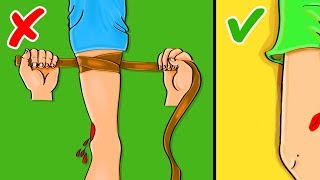 Kουίζ  Α βοηθειών https://docs.google.com/forms/d/e/1FAIpQLSeMhfmQg2Wq4AdEIL7J-nm5oV3_dMYHng5EzsmhcIQkx3D_gg/viewform?vc=0&c=0&w=1&flr=0
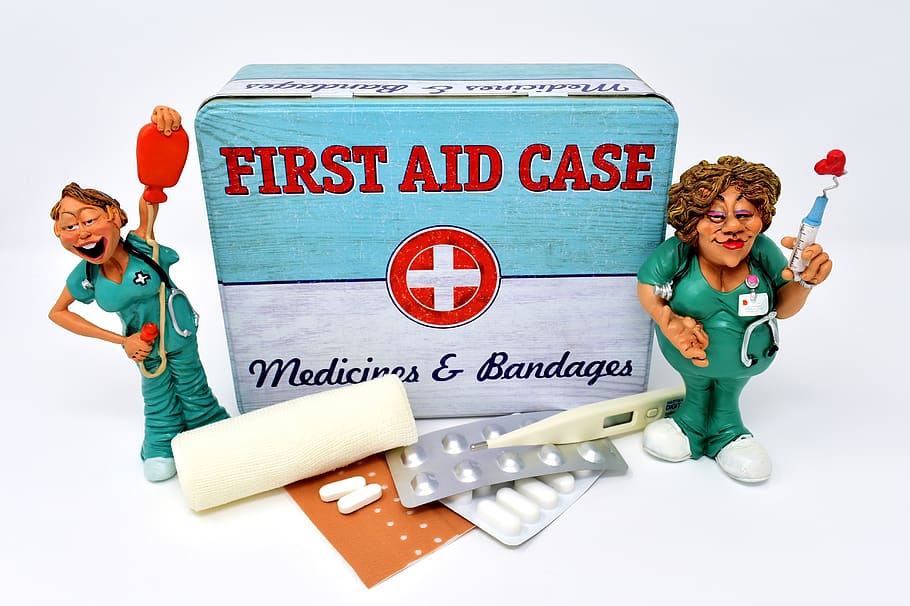